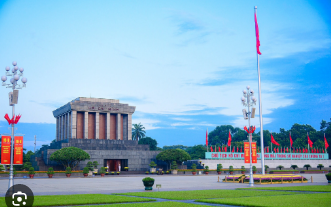 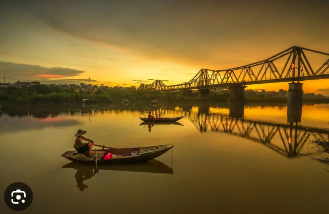 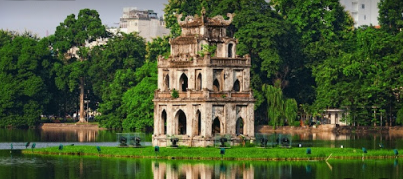 Tháp Rùa
Quảng trường Ba Đình
Cầu Long Biên
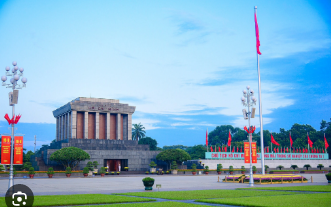 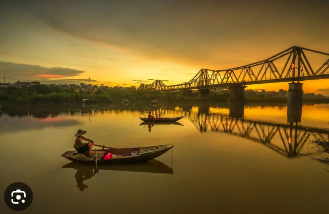 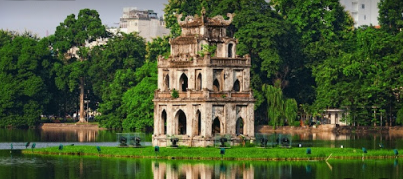 Tháp Rùa
Quảng trường Ba Đình
Cầu Long Biên